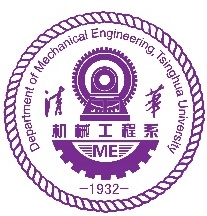 01  螺纹和螺纹紧固件
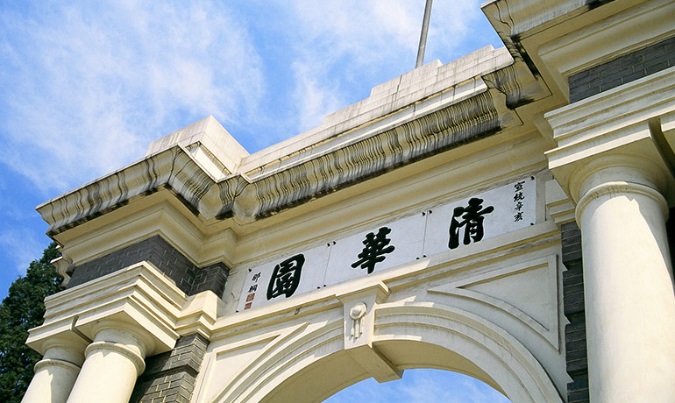 5-1-1-1  已知下列螺纹代号，试识别其意义并填表。
课程全部答题：均用铅笔
回答问题准确、详细
5-1-1-2  根据给定的螺纹要素，标注螺纹的尺寸。
普通螺纹，大径30，螺距1.5，单线，
右旋，中径及大径公差代号6g，短旋合长度。
(2) 非螺纹密封的管螺纹，尺寸代号 3/4。
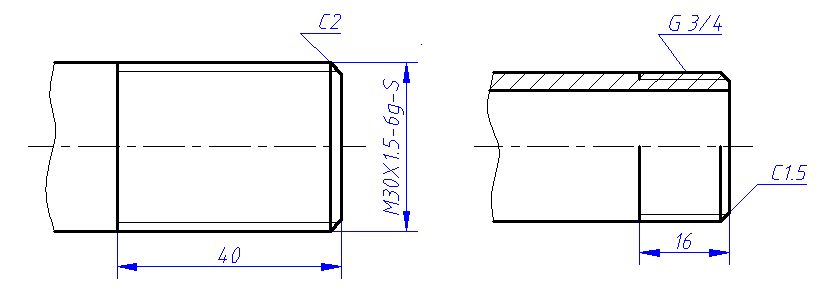 (3) 梯形螺纹，大径20，导程8，双线，右旋。
(4) 用螺纹密封的管螺纹，尺寸代号 1/2。
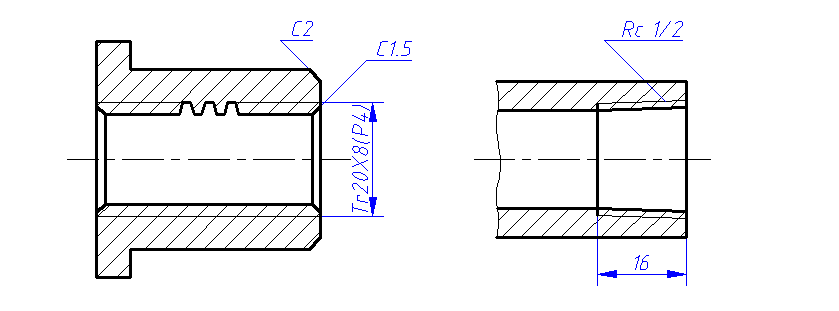 注意文字书写的方位
注意箭头画法
5-1-1-3  将图中错处圈出，将正确的画在右边（包括尺寸）。
(1) M16　　　　　　　　　　　　　　　　(2) M24×1.5
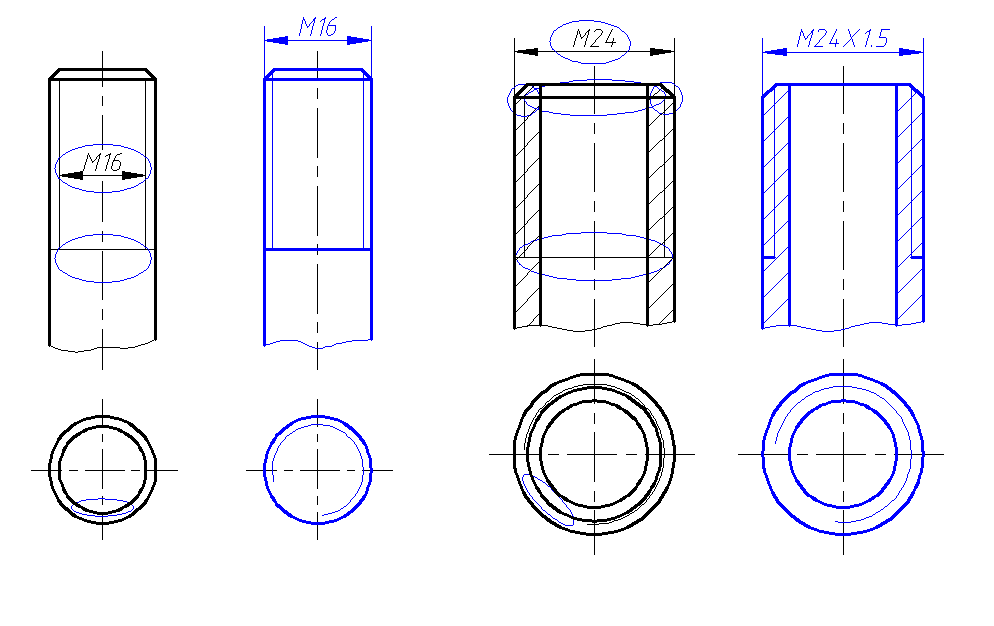 注意螺纹终止线
注意大径、小径的线型
5-1-1-4  画出下列螺纹孔的两视图。
M20。孔为通孔，螺纹攻
到底，主、俯视图都全剖。
(2) M20。孔为通孔，螺纹攻
到30，主视图全剖。
(3) M12×1.5。螺纹盲孔，深18，
钻孔深24，主视图全剖。
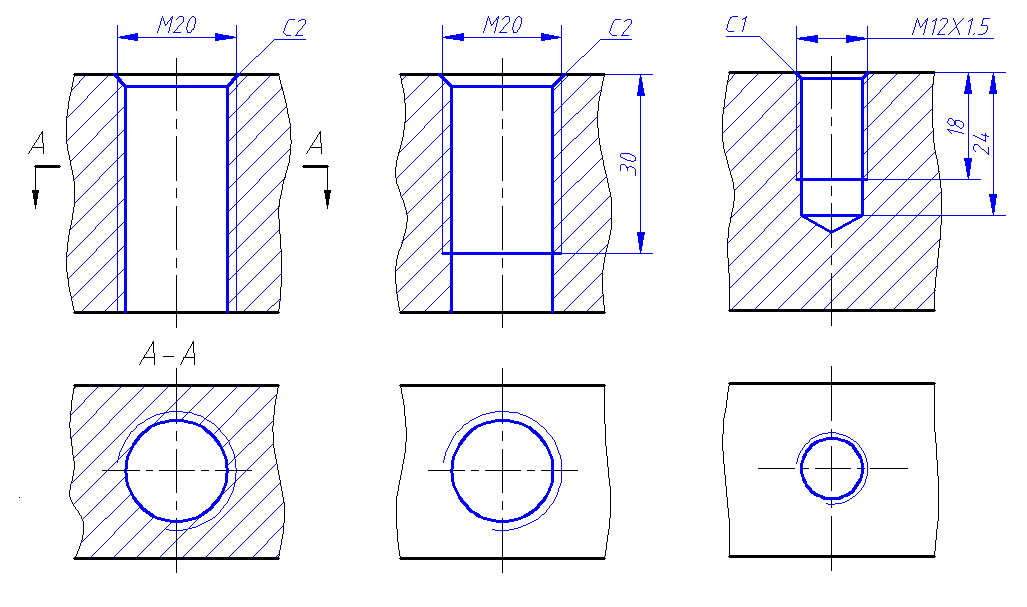 注意通孔和盲孔（120度锥坑）的区别
锥坑的画法—从小径画起
5-1-1-5  将下列两图的错处圈出，并将正确的画在下面。
(1)                                          ⑵
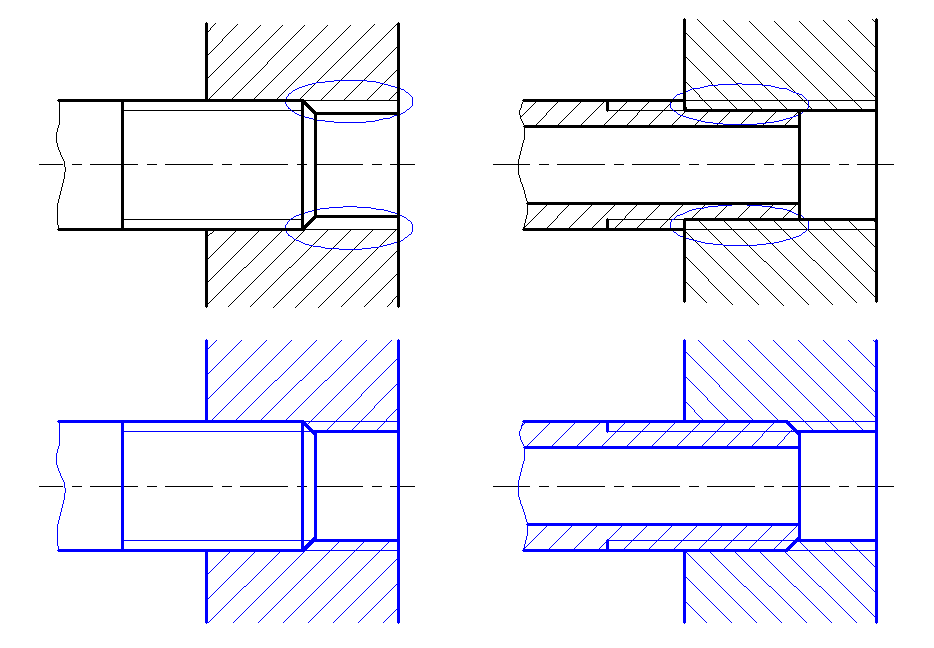 大径和小径对齐
剖面线画到粗实线
5-1-1-6  将下图的错处圈出，并将正确的画在右面。
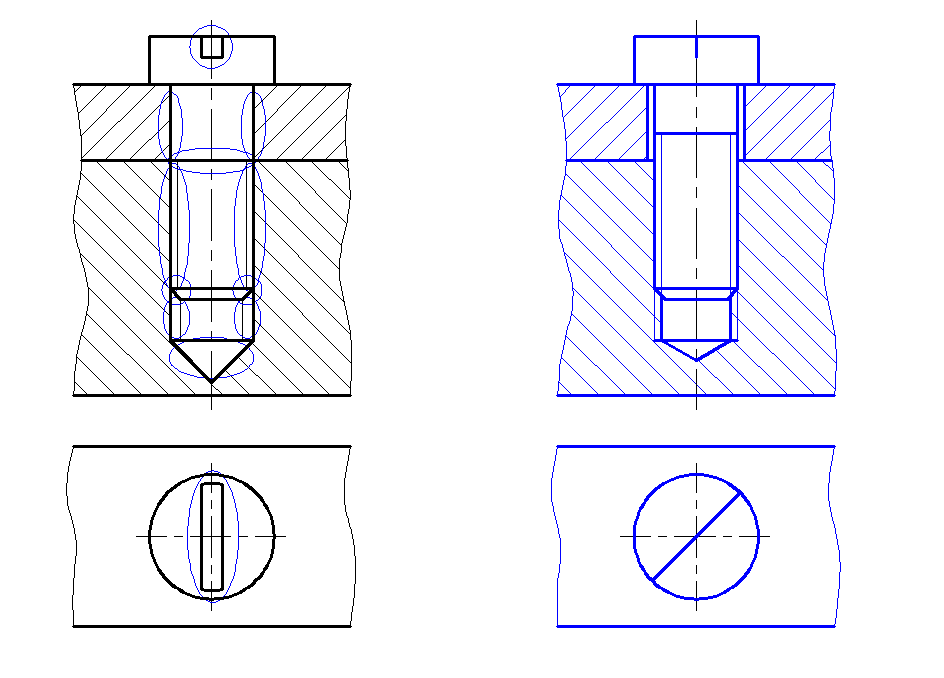 5-1-2-1  已知螺栓GB/T 5780  M16×L、垫圈GB/T 97.1  16、螺母GB/T 41  M16，板厚t1 =t2 =15。用比例画法作螺栓连接的三视图（主视图全剖，俯、左视图画外形）。并在右下角写出L计和L的数值。
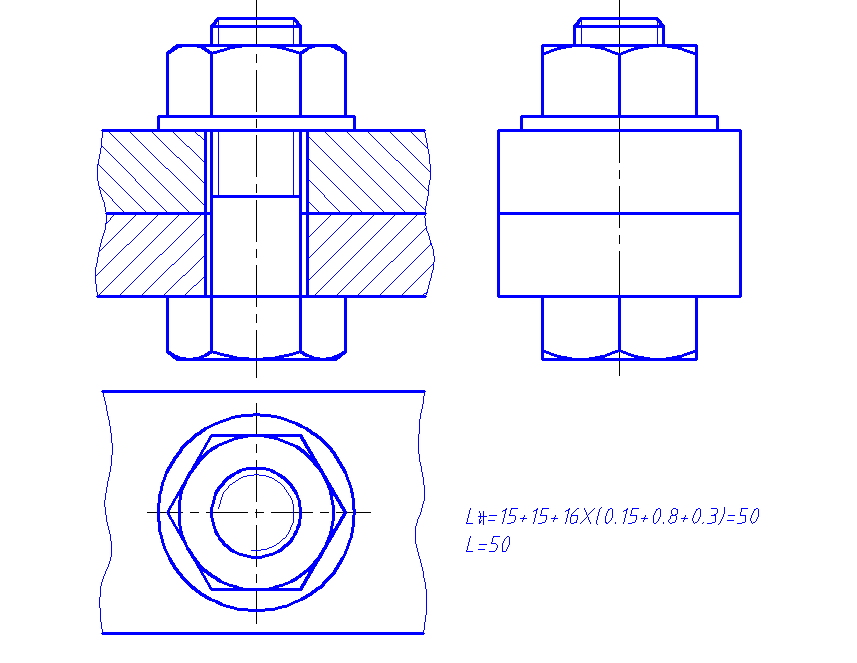 理解比例画法
三种典型的螺纹紧固件画法要掌握
被连接件的边界
5-1-2-2  已知螺钉GB/T 68  M8×L，板厚t1 =10，铸铁底座t2 =25。查表并按2:1比例作螺钉连接的主、左两视图（主视图全剖，左视图画外形）。
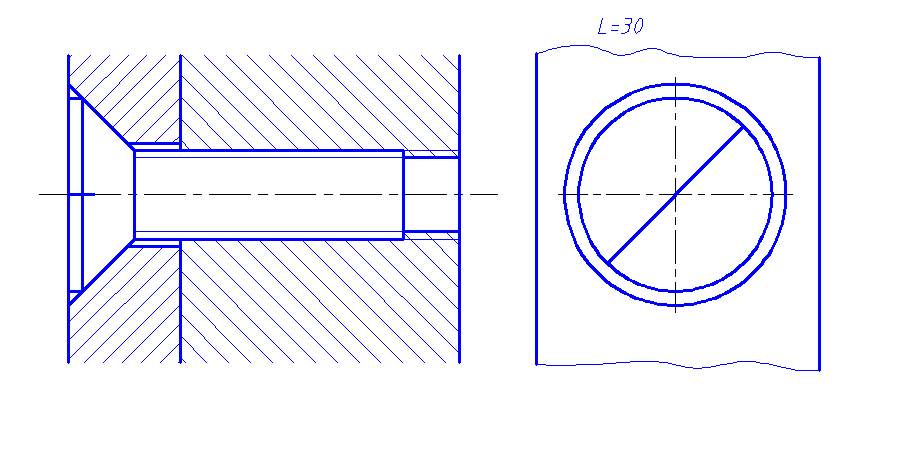 5-1-2-3  已知螺柱GB/T 898  M20×L，螺母GB/T 41  M20，垫圈GB/T 97.1  20，左面钢板的厚度t1=30，右面铸铁基座t2=100（不必画全厚，将螺孔表示清楚即可）。用比例法按1:1画螺栓连接装配图，只画主视图，
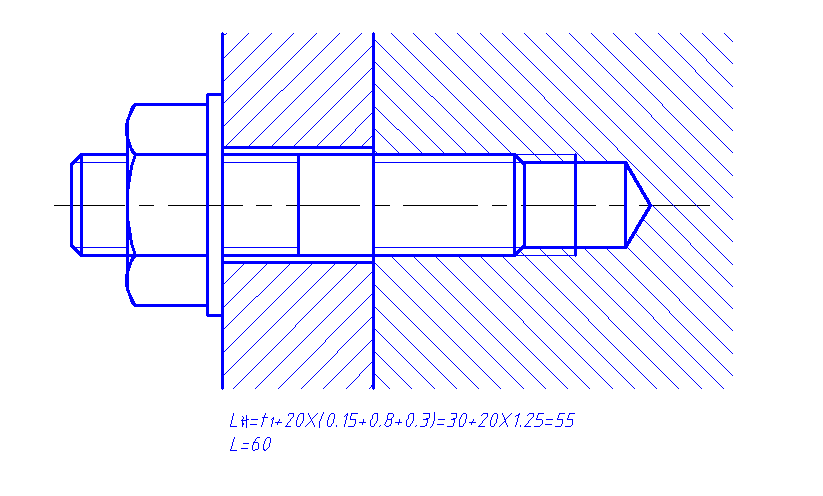 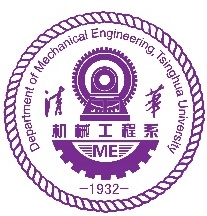 02  公差与配合
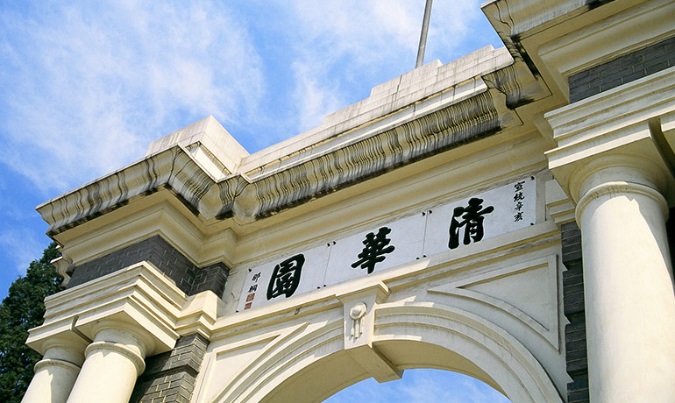 5-2-5-1  根据装配图中的配合代号填写出基准制种类、公差代号及配合种类；并在零件图中注出尺寸和偏差数值；在下面空白处画出公差带示意图。
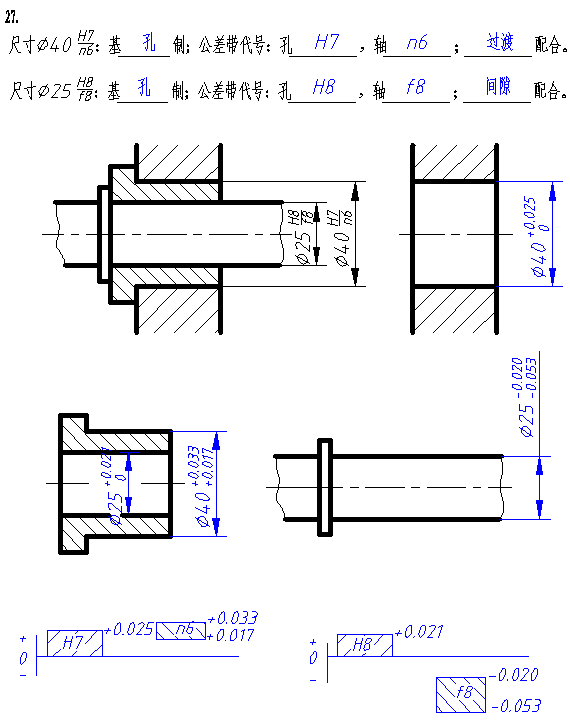 “0”的对齐问题
0.033
5-2-5-2  根据装配图中的配合代号填写出基准制种类、公差代号及配合种类；并在零件图中注出尺寸和偏差数值；在下面空白处画出公差带示意图。
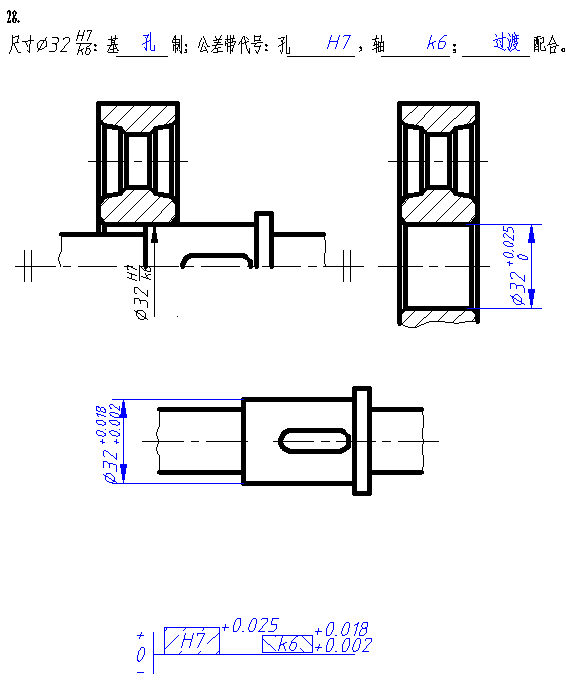 5-2-5-3  根据装配图中的配合代号填写出基准制种类、公差代号及配合种类；并在零件图中注出尺寸和偏差数值；在下面空白处画出公差带示意图。
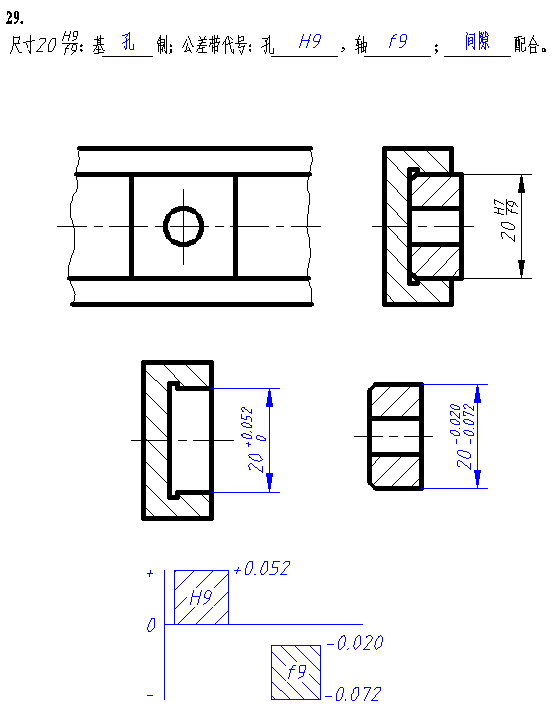 5-2-5-4  根据装配图中的配合代号填写出基准制种类、公差代号及配合种类；并在零件图中注出尺寸和偏差数值；在下面空白处画出公差带示意图。
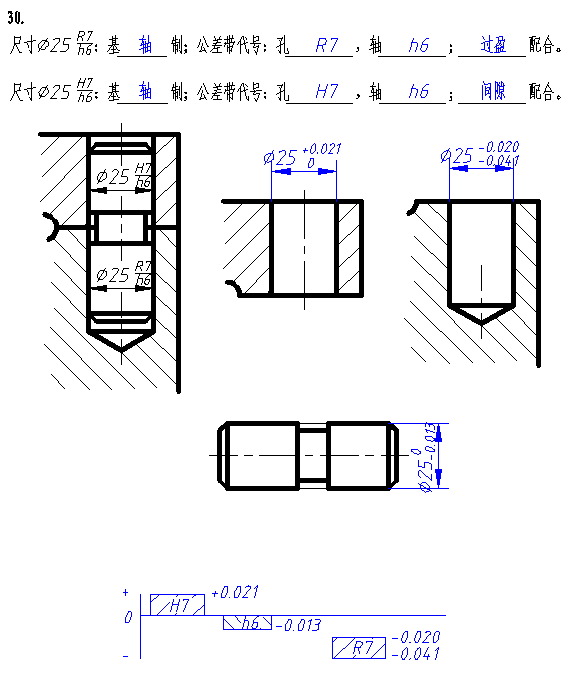 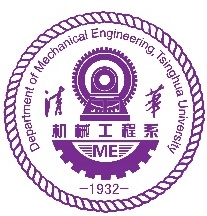 03 键、齿轮、销、轴承
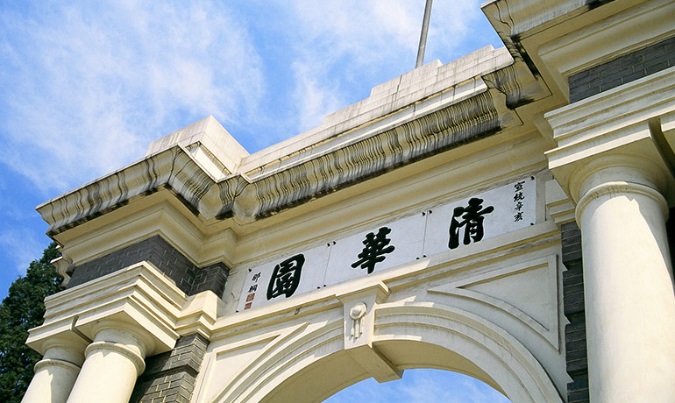 5-1-2-5  轴上φ20段开有GB/T 1096-2003型普通平键用键槽，L=18。补画图中键槽，画出A-A剖面图，并再其上标注键槽尺寸。
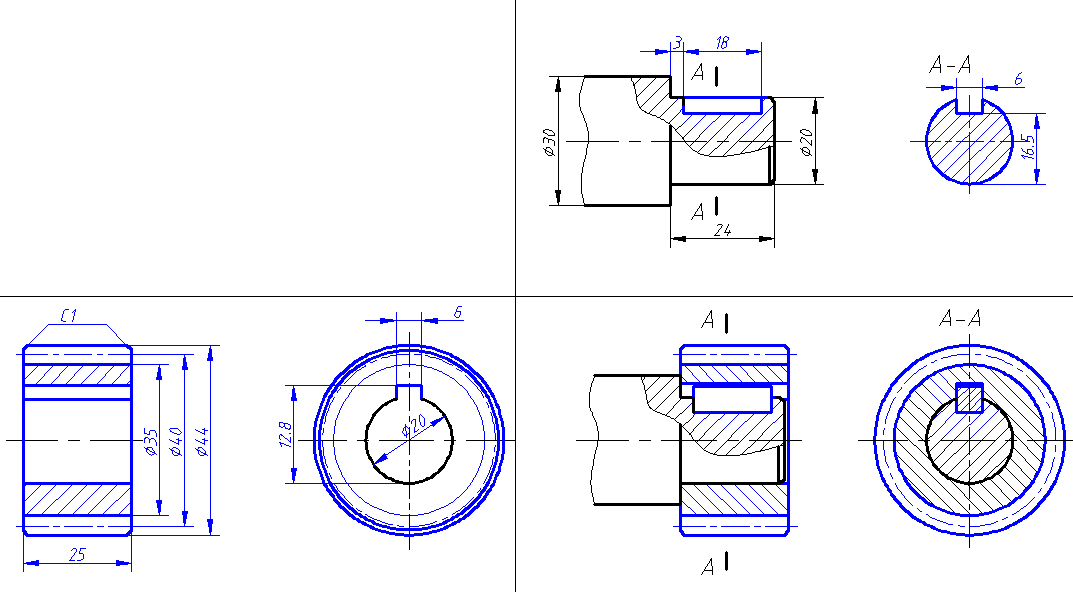 5-1-2-6  已知直齿轮模数m=2，齿数20，轮体
厚25，轴孔直径D=20，轮上有普通平键(GB/T 
1096-2003)用键槽，画该齿轮的主视图（全剖）、
左视图（外形），并标注尺寸。
5-1-2-7  完成题6之齿轮装到题5之轴上（齿轮左端面与轴肩靠紧），并用GB/T 1096-2003型普通平键连接后的装配图。
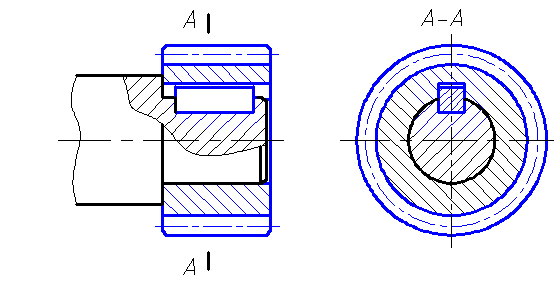 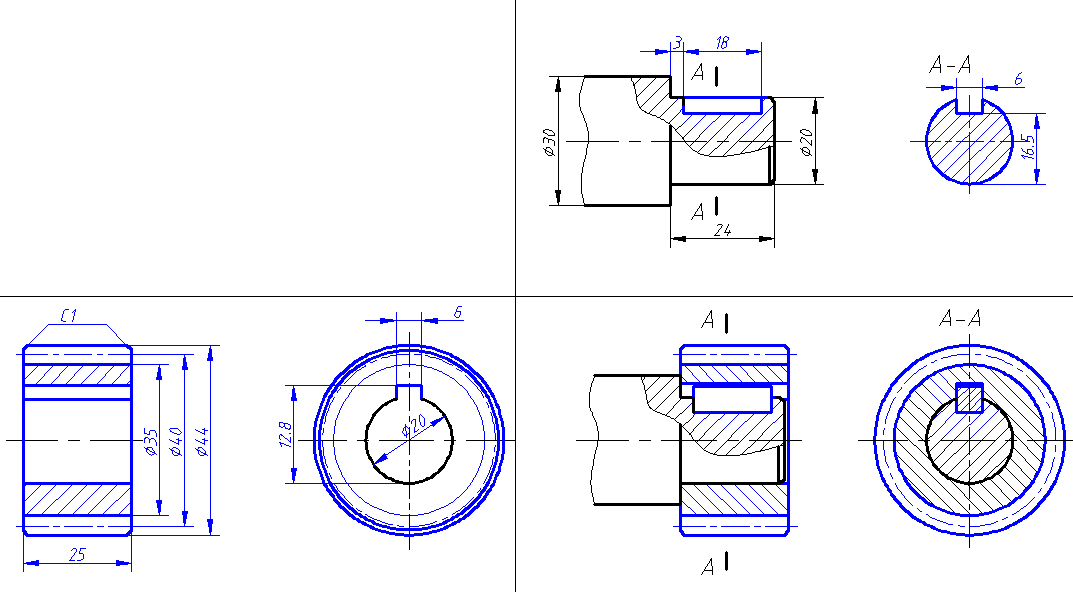 22.8
5-1-3-1  已知大齿轮的齿数Z2 =23，两齿轮的模数m=5，中心距a=100，大齿轮结构如图示，小齿轮为平板齿轮，轮厚24，孔径18，无键槽。试计算大、小两齿轮的主要尺寸填在右方。按1：2完成两个圆柱直齿轮的啮合图。
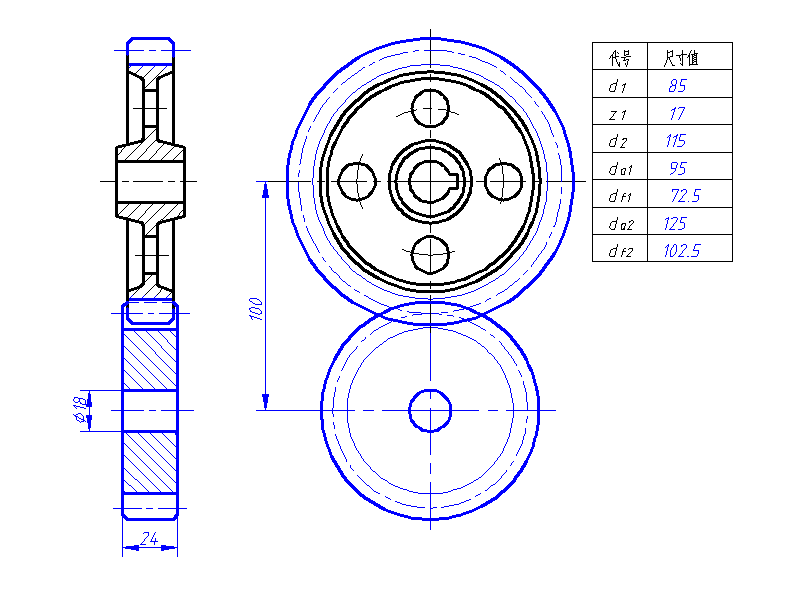 5-1-3-2  完成轴与套筒用圆柱销GB/T 119.1  8×40连接后的装配图。
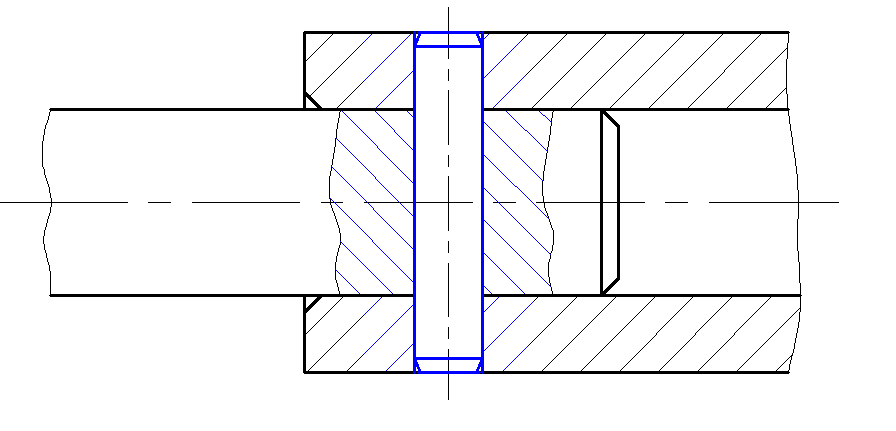 *5-1-3-3  用简化画法、1:1比例，在齿轮轴的φ30m6轴径处画 6206 深沟球轴承一对（轴承端面要靠紧轴肩）。
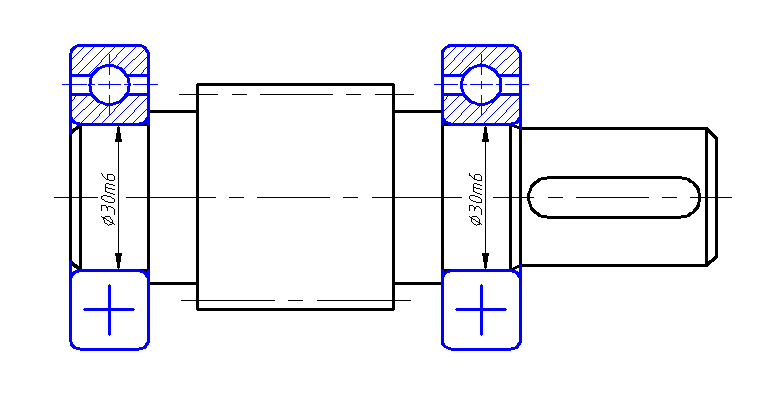 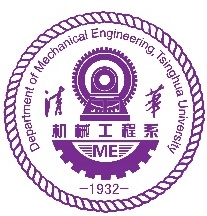 05 零件图训练  支座
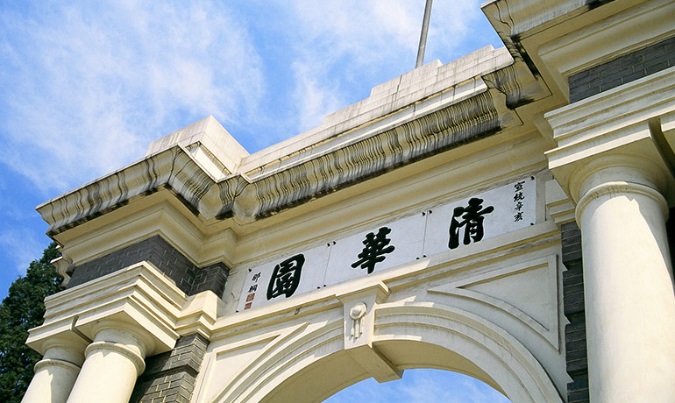 支座视图方案讨论
视图方案比较
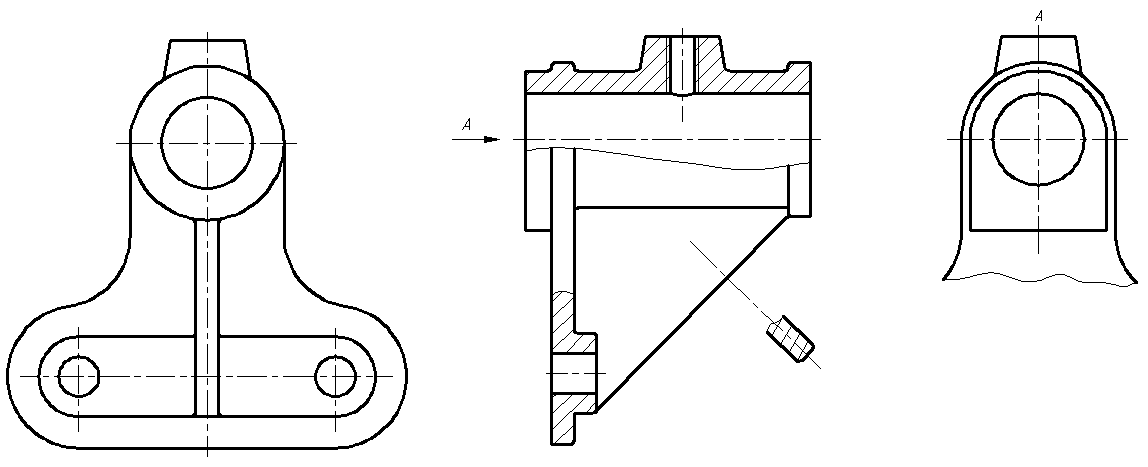 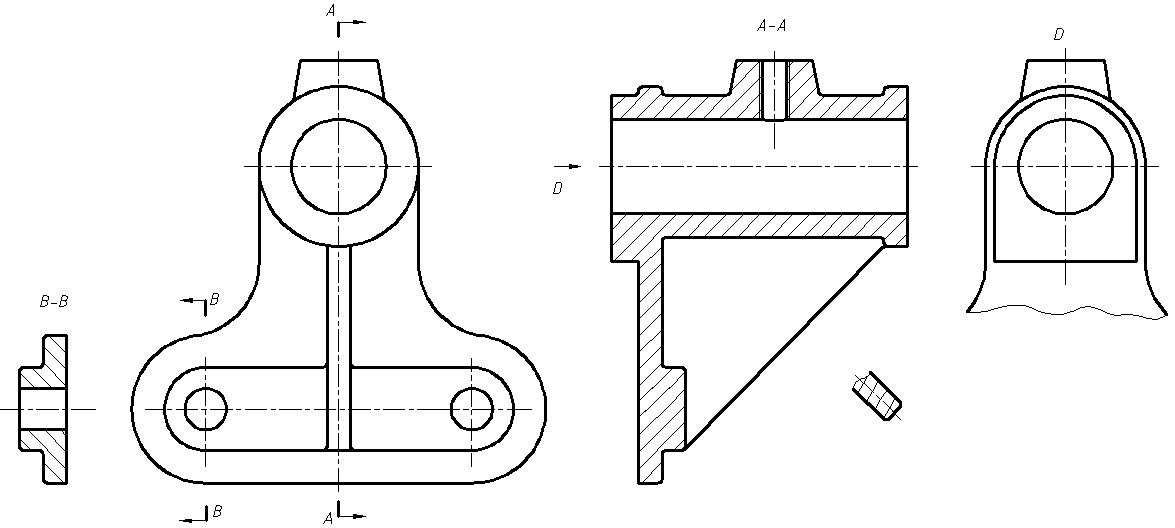 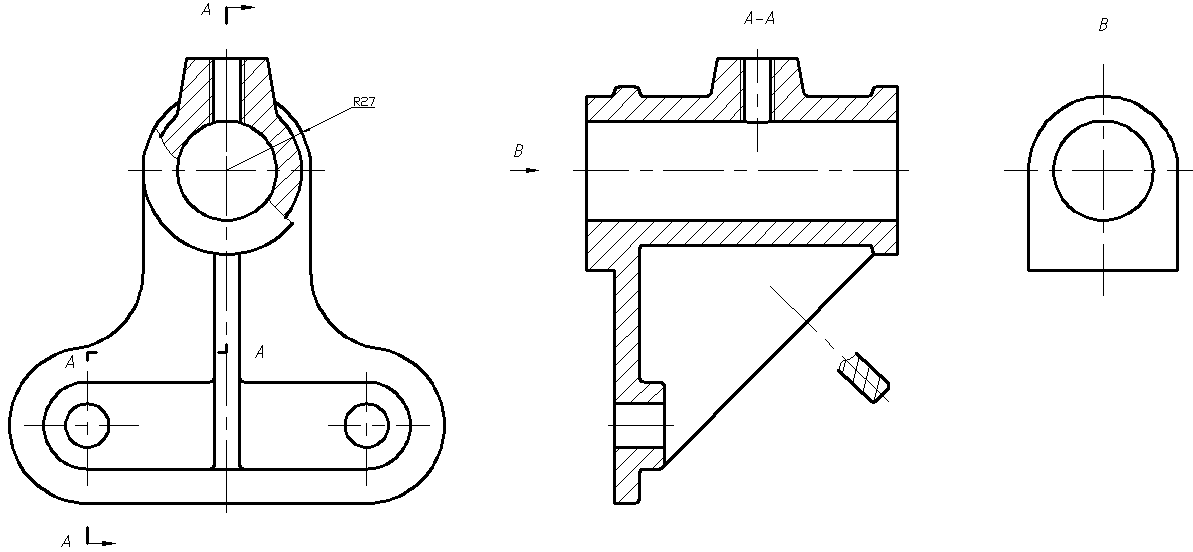 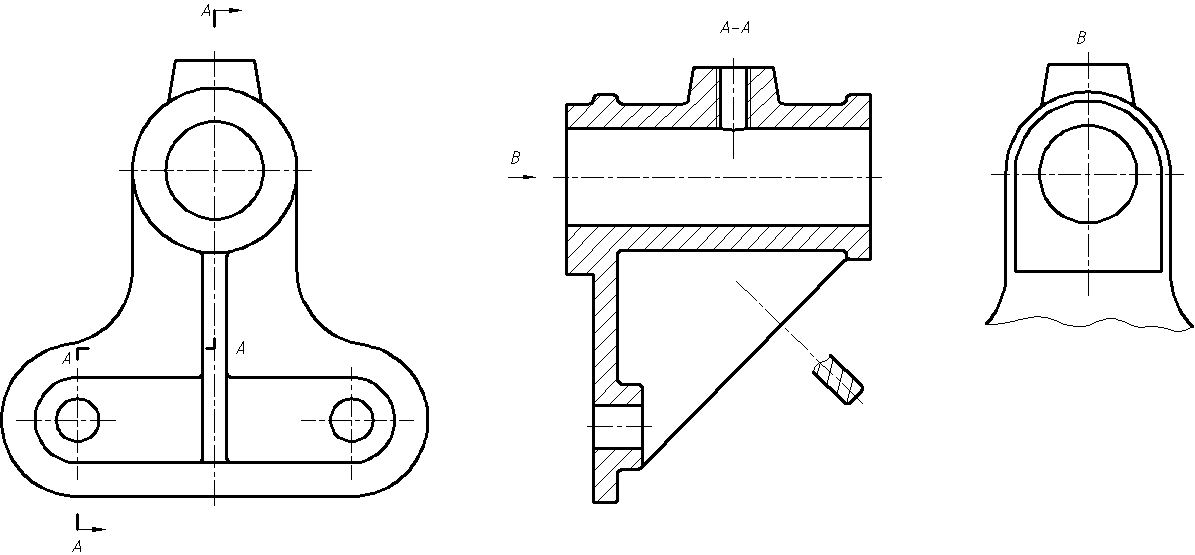 22
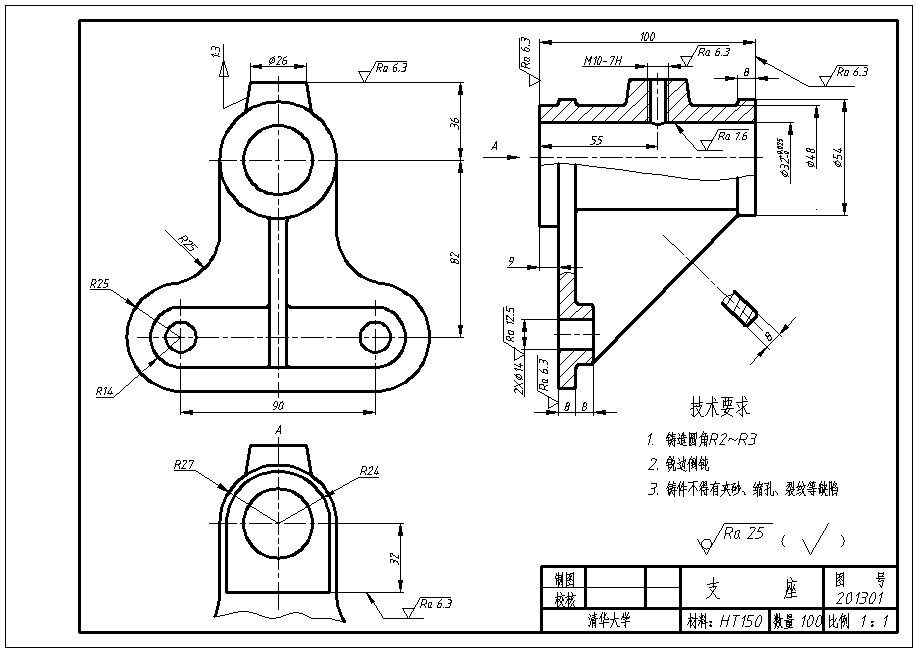 23
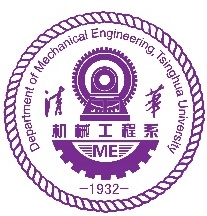 06 装配图训练  减速箱
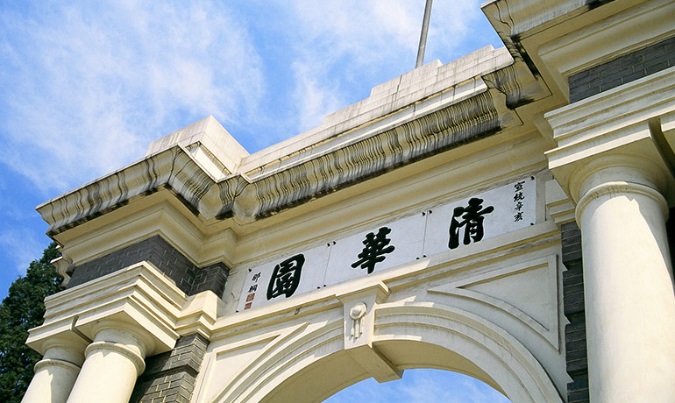 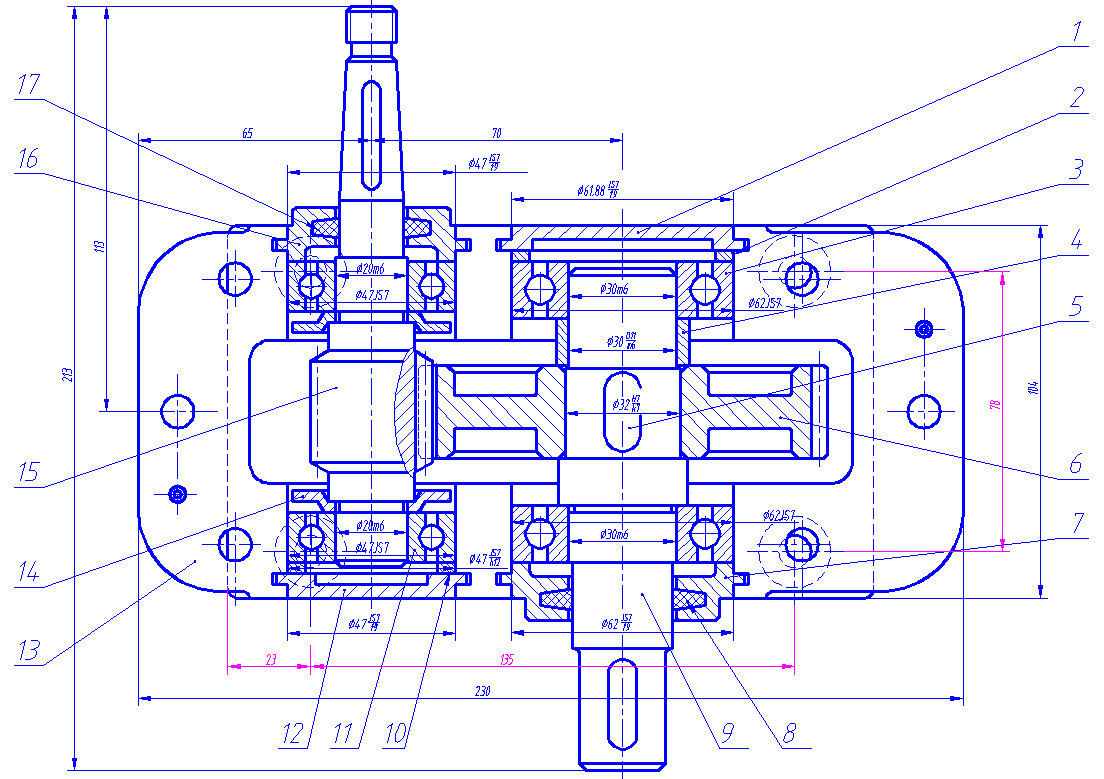 5-3-3  拼画减速箱装配图
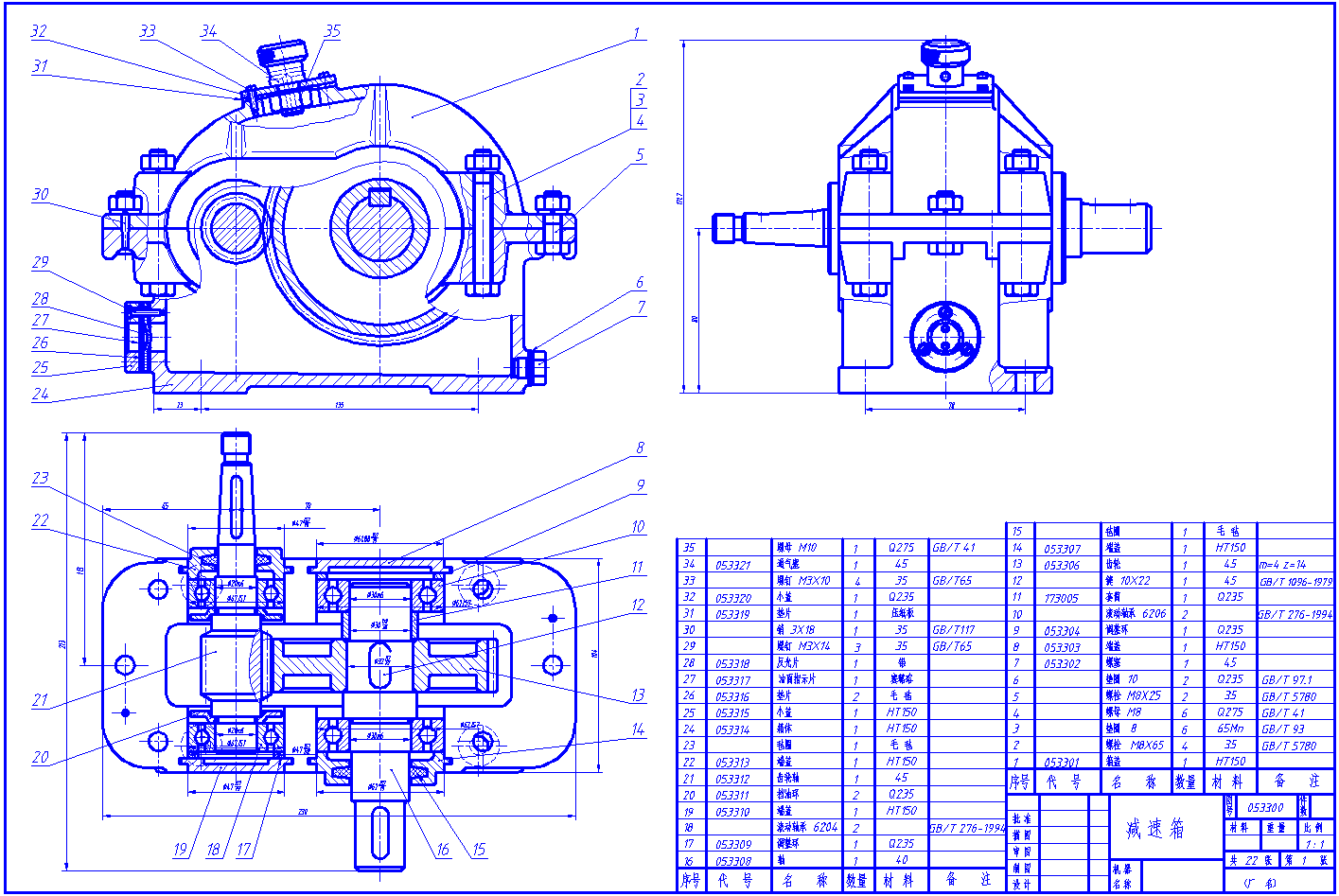